Compassion for the Paralyzed presents
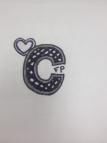 The EyeWrite
Our mission
Compassion for the paralyzed (C.F.P.) was founded in the year 2013. C.F.P. is geared towards helping people woth locked-in syndrome communicate in a simple way. This is possible by connecting sensors to a contact lens so that the person will be able to write using the Nintendo Wii and movement of the eye. 

The staff at compassion for the paralyzed feel like this is fixing the problem that the people with locked-in syndrome may be irritated that they cannot be understood. We intend to fix that problem in a way that isn’t costly.
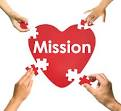 What is Locked-in Syndrome?
People with locked-in syndrome have full cognitive ability but are unable to communicate with the people around them. This is because they cannot move any four limbs, however, but they can move their eyes most of the time. 7,000 people are diagnosed with this every year which makes matters worst
Locked in syndrome is often caused by stroke induced brain injuries, traumatic head injuries or a ruptured aneurism  (Permanent cardiac or arterial dilation).
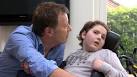 The Problem
Locked-in syndrome is very problematic because certain needs and wants of the people that have this disease aren’t accounted for like they would be for someone capable of easily expressing their wants and feelings. People with locked in syndrome can’t express their feelings because of their lack of option to speak.
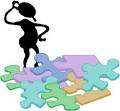 The solution
The EyeWrite offers an escape from isolation that comes with Locked-in syndrome. 

This is possible because the person with this disease will use the sensor connected to the contact lens to write while the caregiver presses a button that enables the writing to be displayed on the screen.
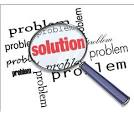 How the EyeWrite is made
The EyeWrite is made by attaching small infrared sensors onto an eye contact lens that connects to the Wii motion sensor and allows you to create letters by using a program on the Wii that turns movement into letters.
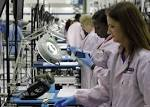 Why does the problem need to be addressed?
This problem needs to be solved because people who are have this disability aren’t able to communicate with the people around them. 
Without communication or being able to move, people will never be able to say when they’re hungry or thirsty or even if they prefer something better than something else.
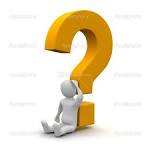 Our audience
C.F.P’s audience is people with locked in syndrome and people  that take care of people with locked in syndrome.

You can get Locked-in syndrome at any age so there is no particular age in mind.
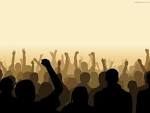 Getting the EyeWrite to the market
For now, the EyeWrite can only be accessed from the website www.cfp2013.weebly.com. 





The person purchasing this would have to order it from the website and it will be shipped directly to them.
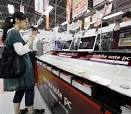 Competition
Mind reading computer- Determines how brain regions interact when certain things are displayed on a screen or talked about. (www.govtech.com)

FMRI scans- Uses FMRI scans to determine if the patient says yes or no. (Altalang.com)

Patients can blink a certain amount of times in order to develop letters or to say simple things like yes or no. (Huffpost.com)

Measuring pupil dilation to determine how the patient feels about what the caregiver or doctor says. (Geekosystem.com)
Budget
Budget (Continued)